Эти забавные животные.
Мордочка усатая,
Спинка полосатая,
Часто умывается,
С водой не знается.
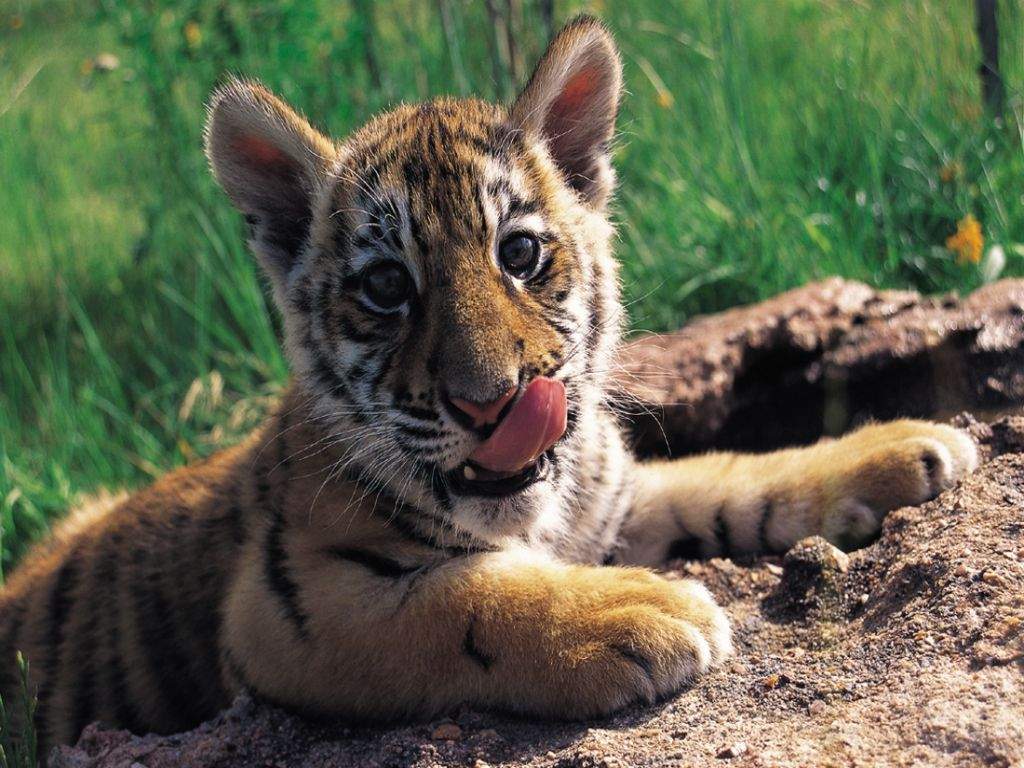 Не подходите близко,я - тигренок, а не киска.
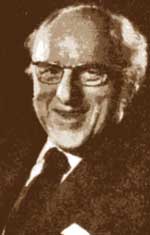 Дональд Биссет
Тема: Д. Биссет «Про тигренка Бинки, у которого исчезли полоски»
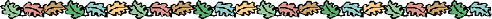 Диво – дивилась – удивилась
Дума – думала – задумала
Глядь – глядела – поглядела
Встреча – встречался –повстречался
Крик – крикнул – прикрикнул
Пёк – испёк –припёк
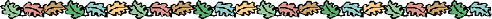 По-жа-луй-ста – пожалуйста
Об-ра-ща-ешь-ся – обращаешься 
Рас-ка-ты-ва-ла – раскатывала
По-ла-га-ет-ся – полагается
Не-спра-вед-ли-во – несправедливо
Усердно сержантограда
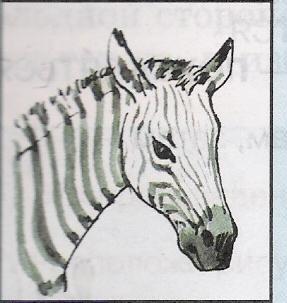 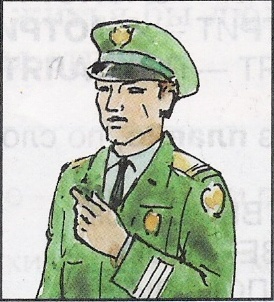 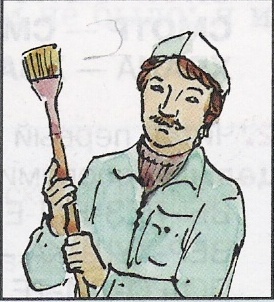 В каком порядке встретились эти персонажи тигрёнку Бинки?
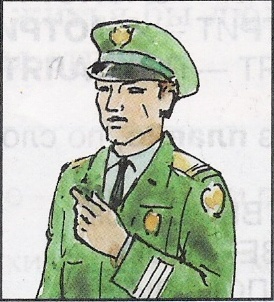 1.
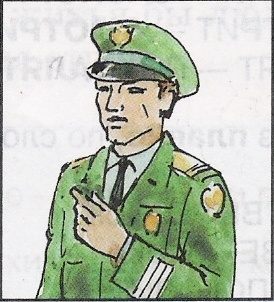 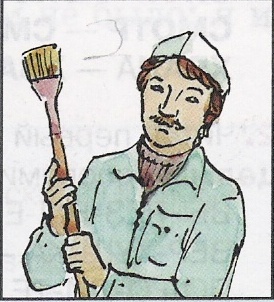 1.                2.
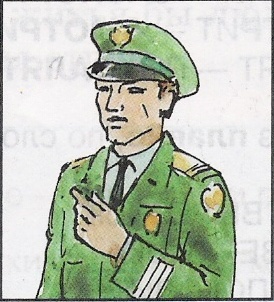 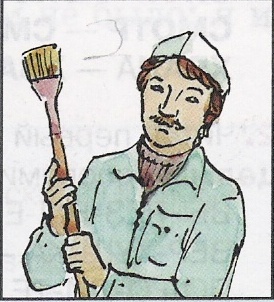 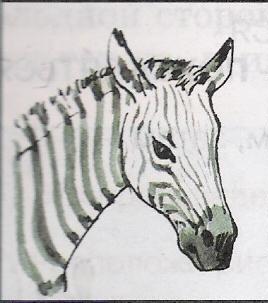 1.                2.             3.
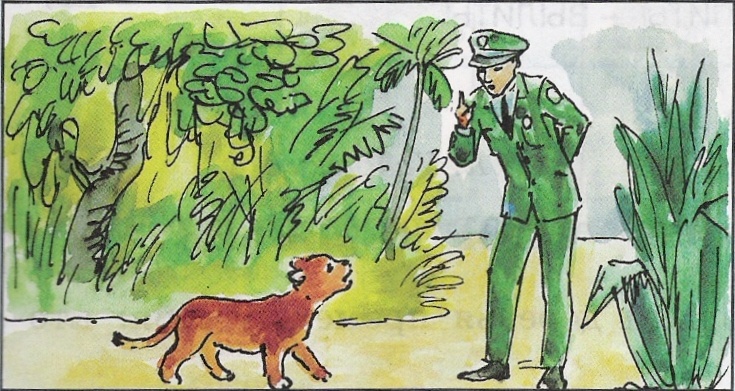 Какая часть сказки относится к рисунку?
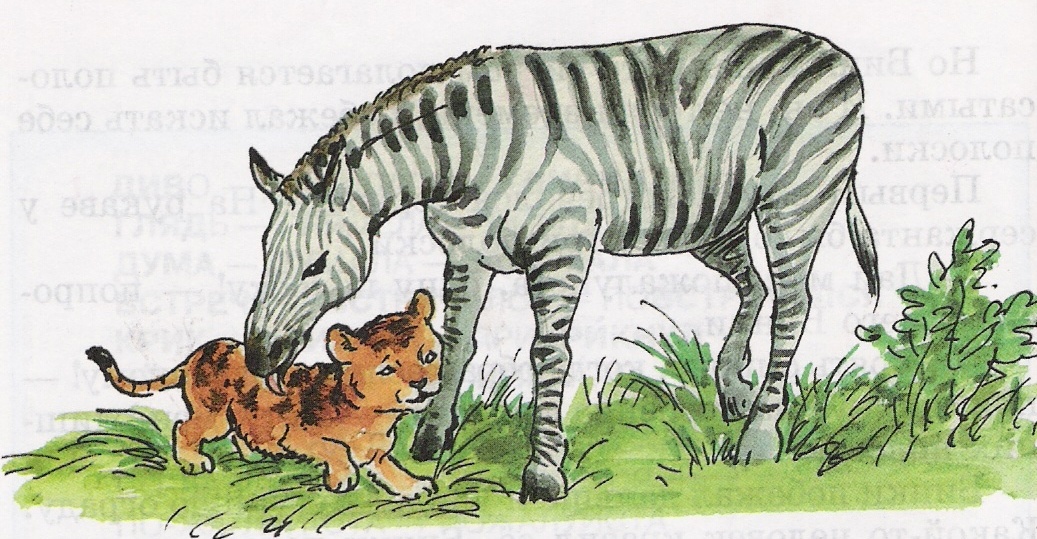 Найдите отрывок из текста.
Есть просто храм.Есть храм науки.А есть ещё природы храм-С лесами, тянущими рукиНавстречу солнцу и ветрам.Он свят в любое время года,Открыт для нас  в жару и стынь,Входи сюда,Будь сердцем чуток,Не оскверняй её святынь.